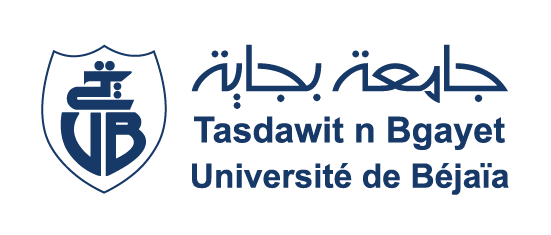 Département de Biologie Physico Chimique
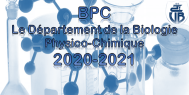 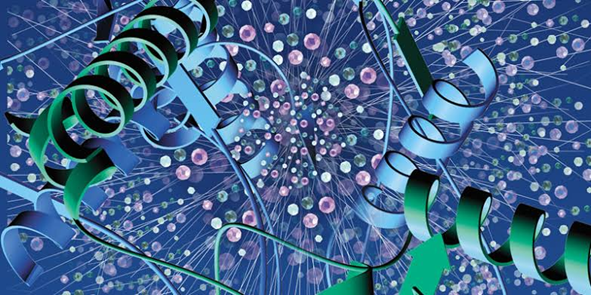 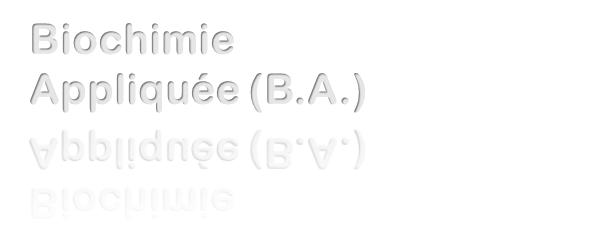 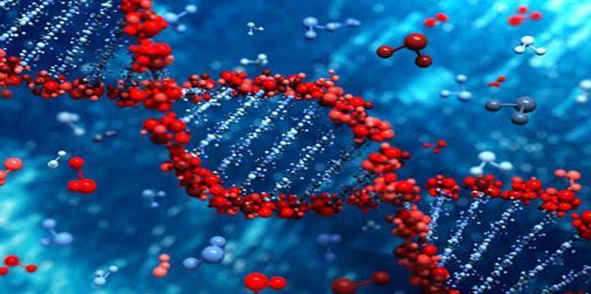 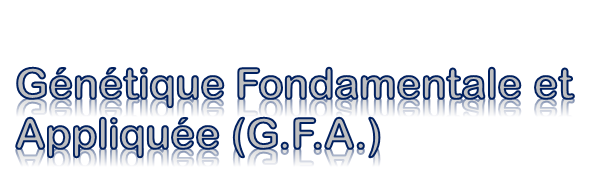 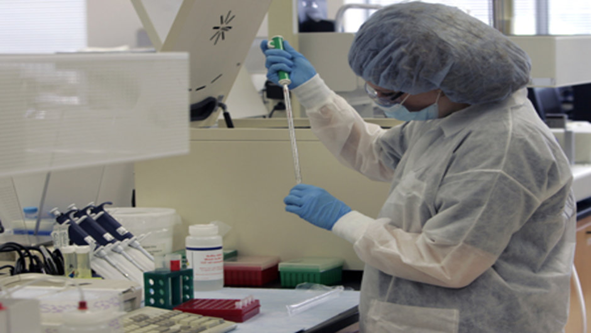 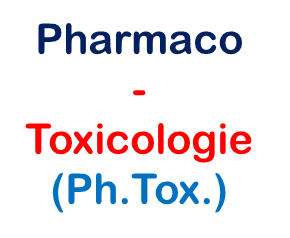 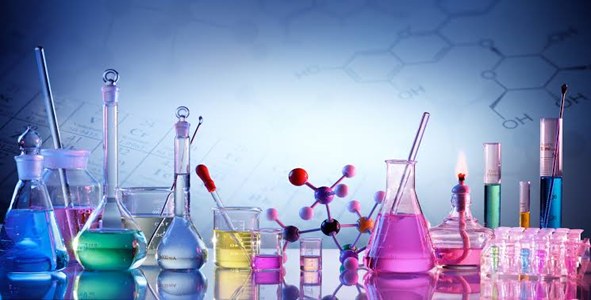 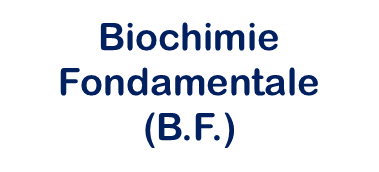 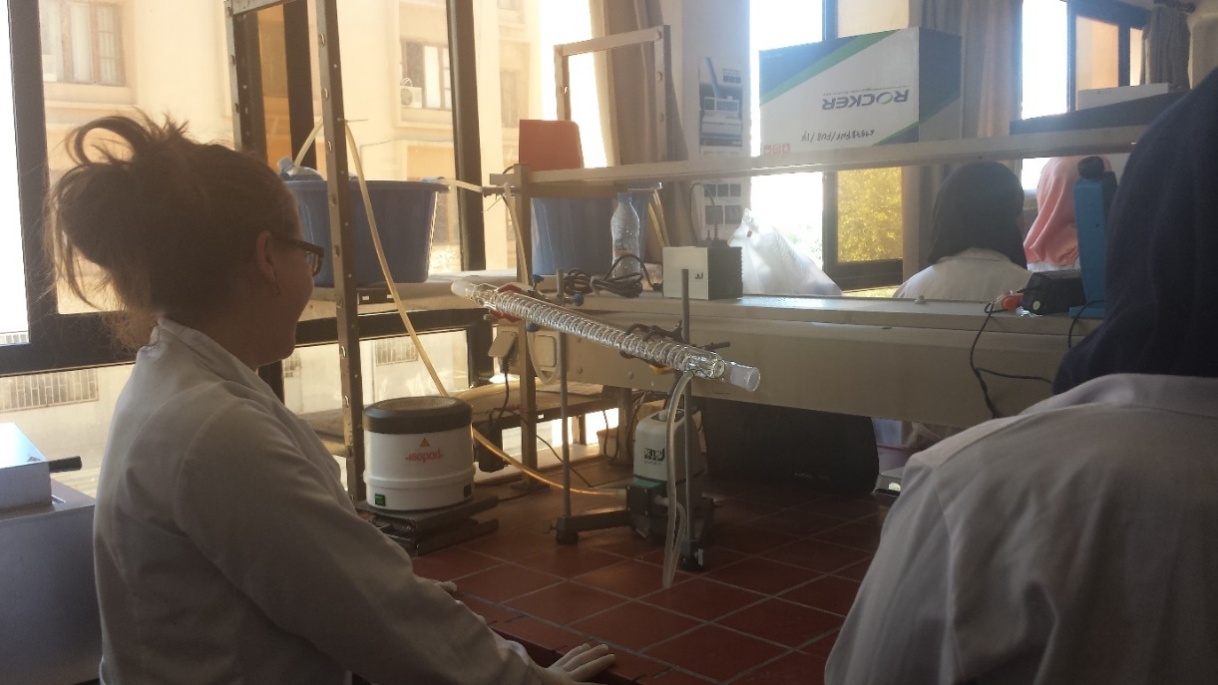 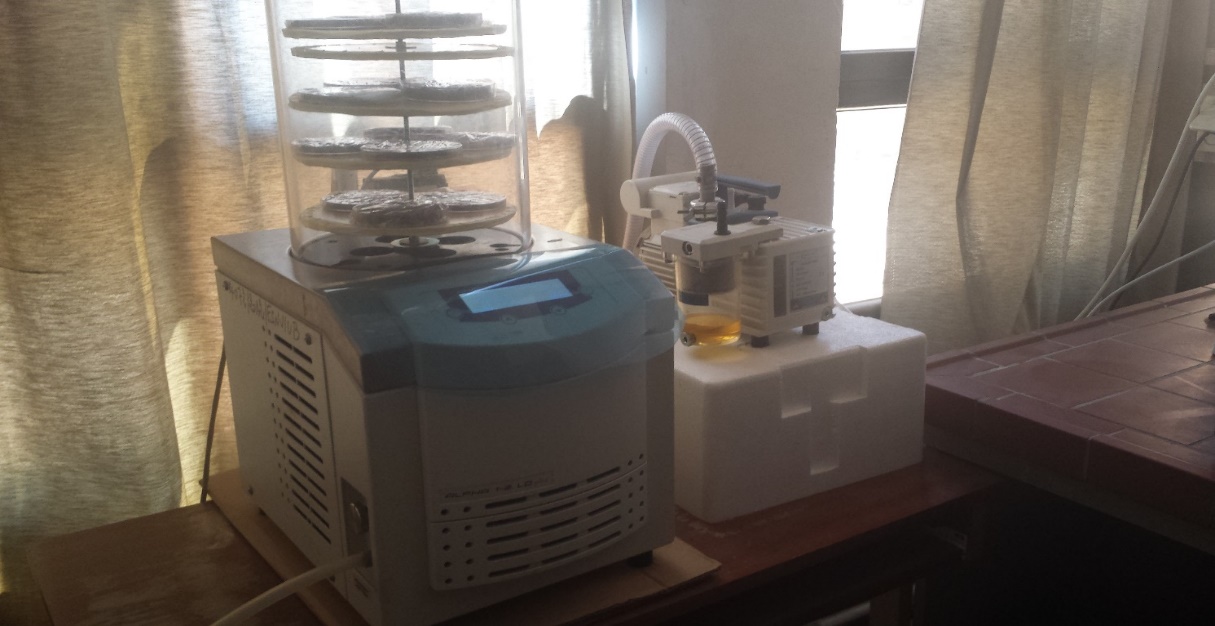 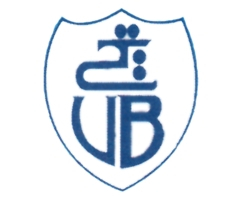 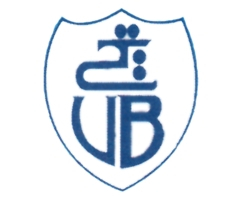 Département de de la Biologie Physico-Chimique
Mobilité 
des étudiants
Département de Tronc Commun Sciences de la Nature (TCSN)
1ère Année T.C.
2ème  Année T.C.
Département de 
Sciences Alimentaires
Licence académique : Biochimie
Département BPC
Licence académique
Master académique
Science des corps gras
Master académique
Production et transformation  laitière
Master académique
Biochimie Appliquée
Master académique
Biochimie Fondamentale
Master académique
Génétique Fondamentale et Appliquée
Master académique
Pharmaco-Toxicologie
Master académique
Qualité des produits et sécurité alimentaire
Doctorat en sciences biologiques 
Biochimie Appliquée, Microbiologie, Biologie et physiologie animale
Département de Microbiologie
Licence académique
Microbiologie
Master académique
Biotechnologie Microbienne
Département de la Biologie Physico-Chimique